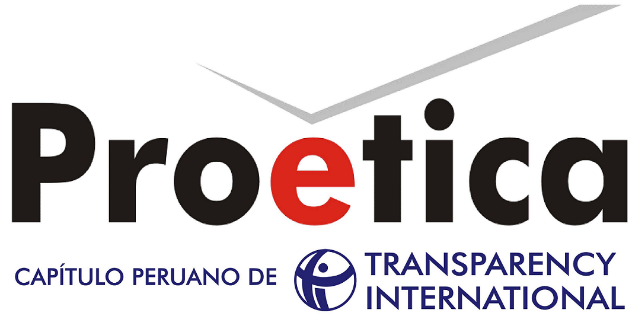 Corrupción en el Perú: Conceptos y panorama general
Samuel Rotta Castilla
- Director Ejecutivo, Proética -

I Escuela Anticorrupción y Gobernanza Forestal
10 de setiembre 2019
La corrupción es un problema extendido y persistente en todo el mundo
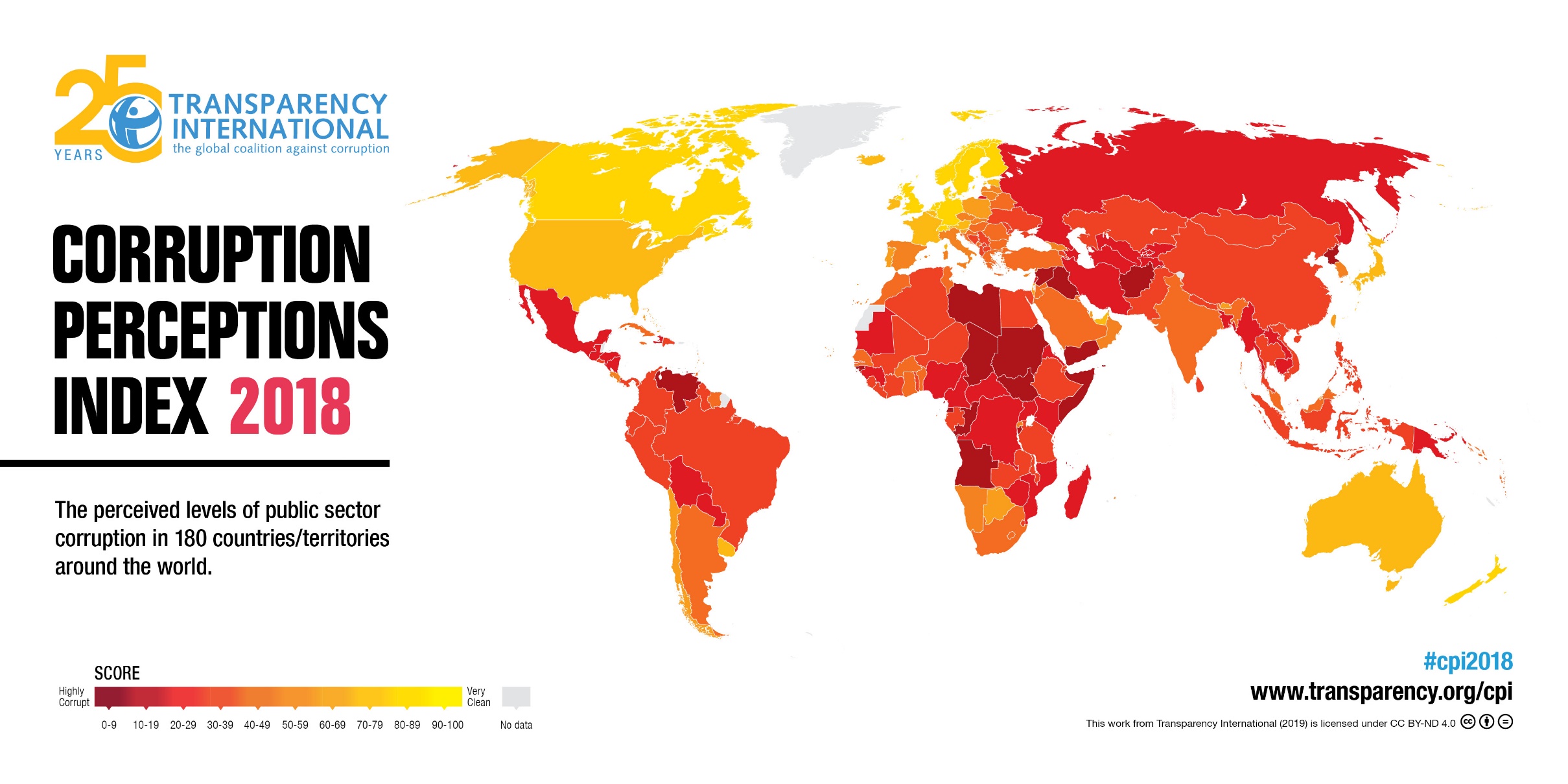 Países percibidos como altamente corruptos
Países percibidos como poco corruptos
Representa manifestaciones muy variadas.Algunas muy comunes y simples…
Otras más complejas…
Y algunas, extremadamente complejas.
The Guardian. Junio 1, 2017
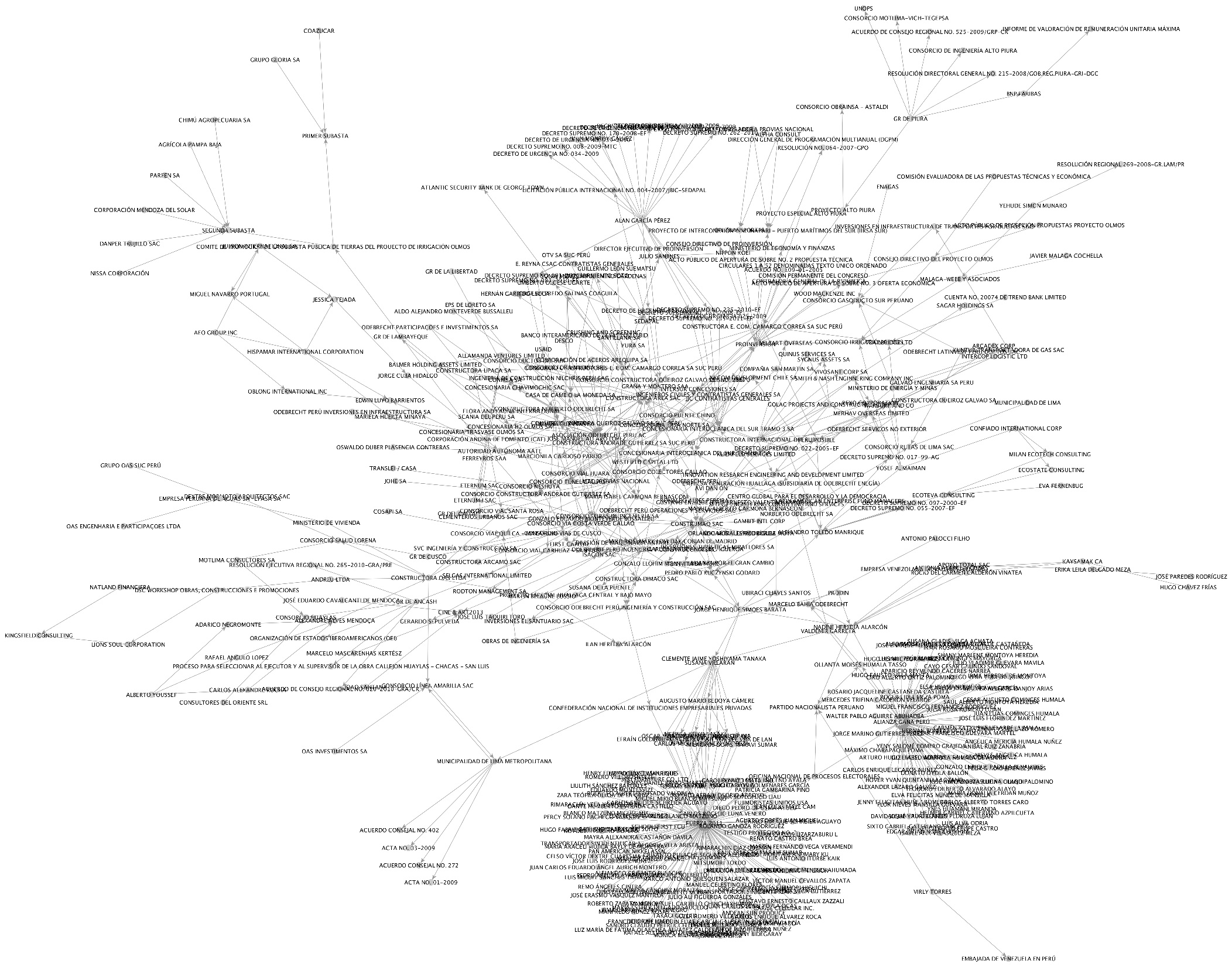 “Lava Jato” Perú:
Estructura de la red de relaciones entre los actores vinculados a Perú, con información disponible hasta diciembre 2018.
443 agentes.
943 interacciones.
¿Pero qué es la corrupción?
Corrupción es el abuso de un poder confiado para obtener beneficios privados indebidos.
Transparency International
Zoom al concepto
Es una conducta. Una acción social. La pone en práctica un individuo o un grupo de individuos. No se da en la nada, sino que responde a un contexto.
No cualquier individuo, sino alguien a quien se le ha confiado un poder, sea por elecciones o por delegación.
Los beneficios deben ser indebidos. No se hubieran producido si el acto corrupto no se hubiera dado.
Además, se entrelaza con otros problemas:
Informalidad, inseguridad ciudadana, tráfico de tierras… y más.
¿Cuál es la dimensión del problema?
Según el Fondo Monetario Internacional, el monto anual de los sobornos pagados en todo el mundo asciende, aproximadamente, a 1.5 a 2 billones de dólares
US$ 2’000,000’000,000
Perú: costos macroeconómicos de la corrupción% presupuesto público desviado (1963-2000)
En la actualidad, la Contraloría estima el desvío en 10-15% del presupuesto
Fuente: Quiroz, Historia de la corrupción en el Perú (2013)
Elaboración propia
Perú: procesos contra autoridades regionalesProcuraduría Especializada en Delitos de Corrupción (2018)
Hasta 2017:
35,557 mil casos en trámite.

3,713 casos relativos a gobiernos regionales.

395 procesos vigentes contra titulares de gobiernos regionales.

67 titulares de gobiernos regionales procesados.

7 condenados (a 2019 ya hay algunos más).
Tolerancia a la pequeña corrupciónProética, Encuesta Nacional sobre Corrupción (2017)
Tolerancia a la pequeña corrupciónProética, Encuesta Nacional sobre Corrupción (2017)
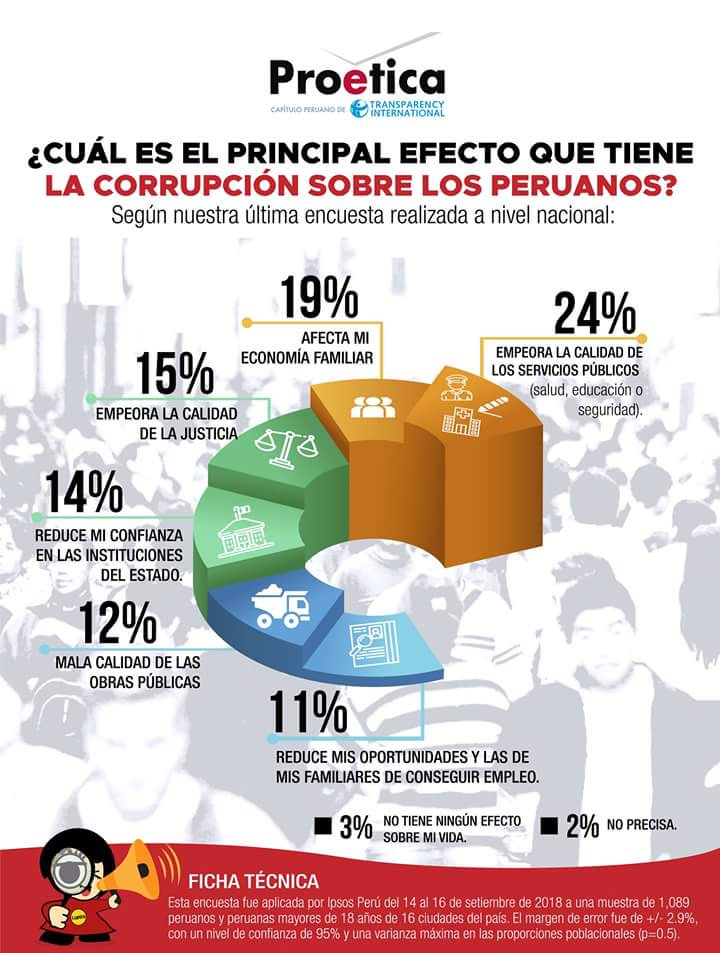 América Latina: usuarios de servicios de salud que pagaron sobornos (%)(Barómetro Global de Corrupción, Transparencia Internacional 2017)
América Latina: usuarios del servicio educativo que pagaron sobornos (%)(Barómetro Global de Corrupción, Transparencia Internacional 2017)
¿Por qué ocurre la corrupción?
El triángulo de riesgos de corrupción
Contexto social,
cultural, político y
económico
Debilidad de control/
Ineficientes sanciones
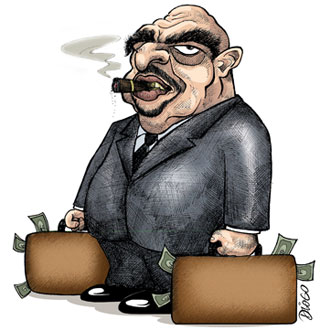 Motivaciones, personalidad, interpretación del contexto
Recursos
Acto de
corrupción
Falta de
transparencia
Precaria vigilancia
ciudadana
Una yapa
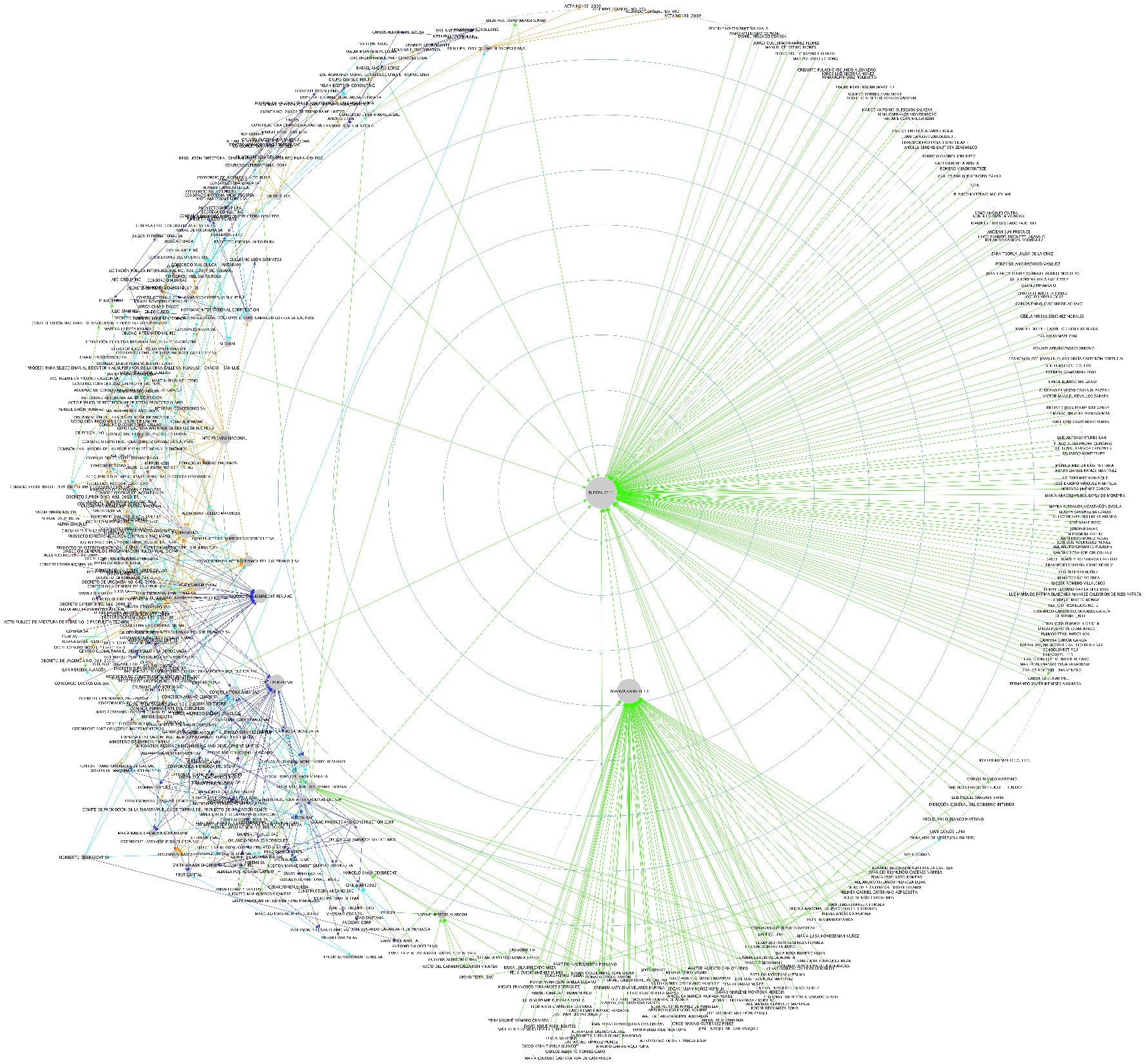 “Lava Jato” Perú:
Estructura de la red de relaciones ordenada según los agentes que acumulan más interacciones.
Gracias
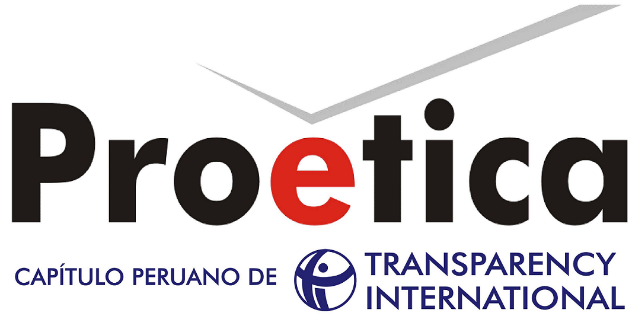 www.proetica.org.pe
Tuiter: @ProeticaPeru
Facebook: ProeticaPeru

Cuenta personal de Tuiter: @srotta